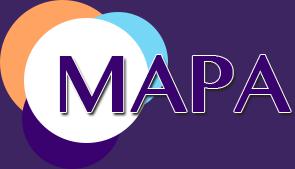 MAPA Compliance Forum
CMS/MAPA “Getting to Know the Plans” 
December 11, 2019
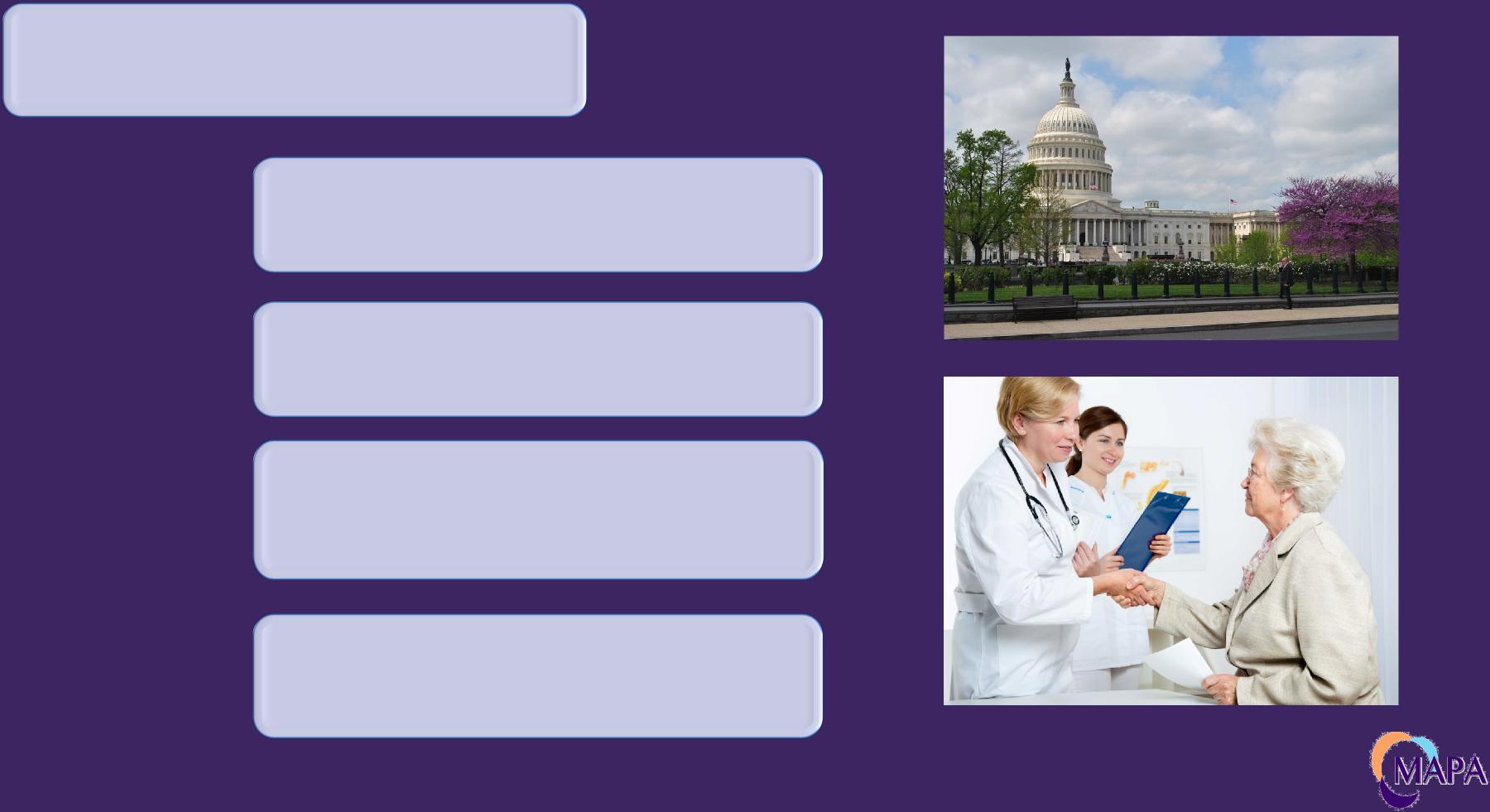 WHO ARE WE?
Founders: Gail McGrath and David Main
Date: 2016
Name: Medicare Advantage Plan Alliance 
(MAPA) DBA as MAPA Compliance Forum
Structure: Plan driven 501(c)(6) non-profit 
organization governed by a board of 
directors and officers and funded by 
membership dues.
Purpose: To advance regulatory 
compliance in a collaborative manner 
between CMS and member MA Plans.
MA plans have had difficulty understanding 
and complying with CMS rules and 
regulations since the inception of Part C.
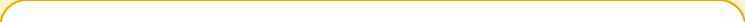 MA plans have had difficulty in applying rules 
and regulations to the business model of a 
health plan.
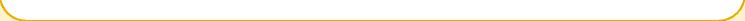 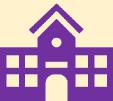 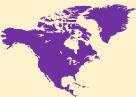 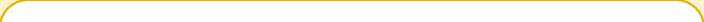 MAPA was formed to close the knowledge 
gap between MA plans and regulators, and 
to collaborate constructively on achieving 
compliance.
Most regulators have not worked in a 
health plan and have limited experience in 
how health plans operate.
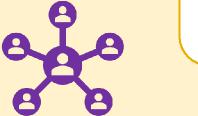 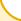 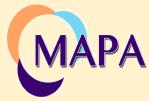 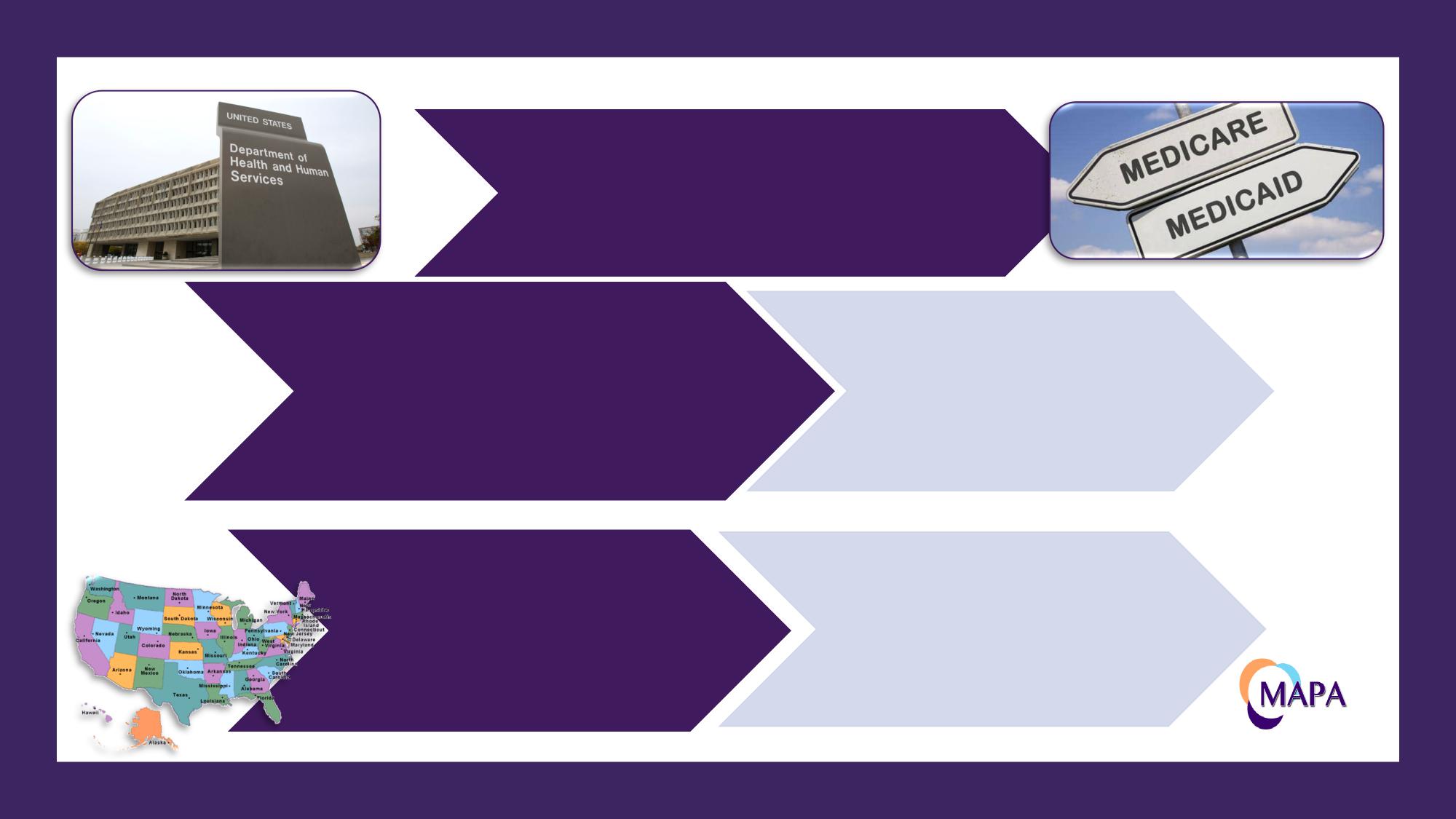 MAPA: Member Plans 
by State
Small, medium, and 
large – each 
member has equal 
vote.
Size of MAPA member 
plans
MAPA member 
plans are in every 
state, DC and US 
territories
Over 13 million 
beneficiaries out of 
the 22.2 million 
currently in MA plans.
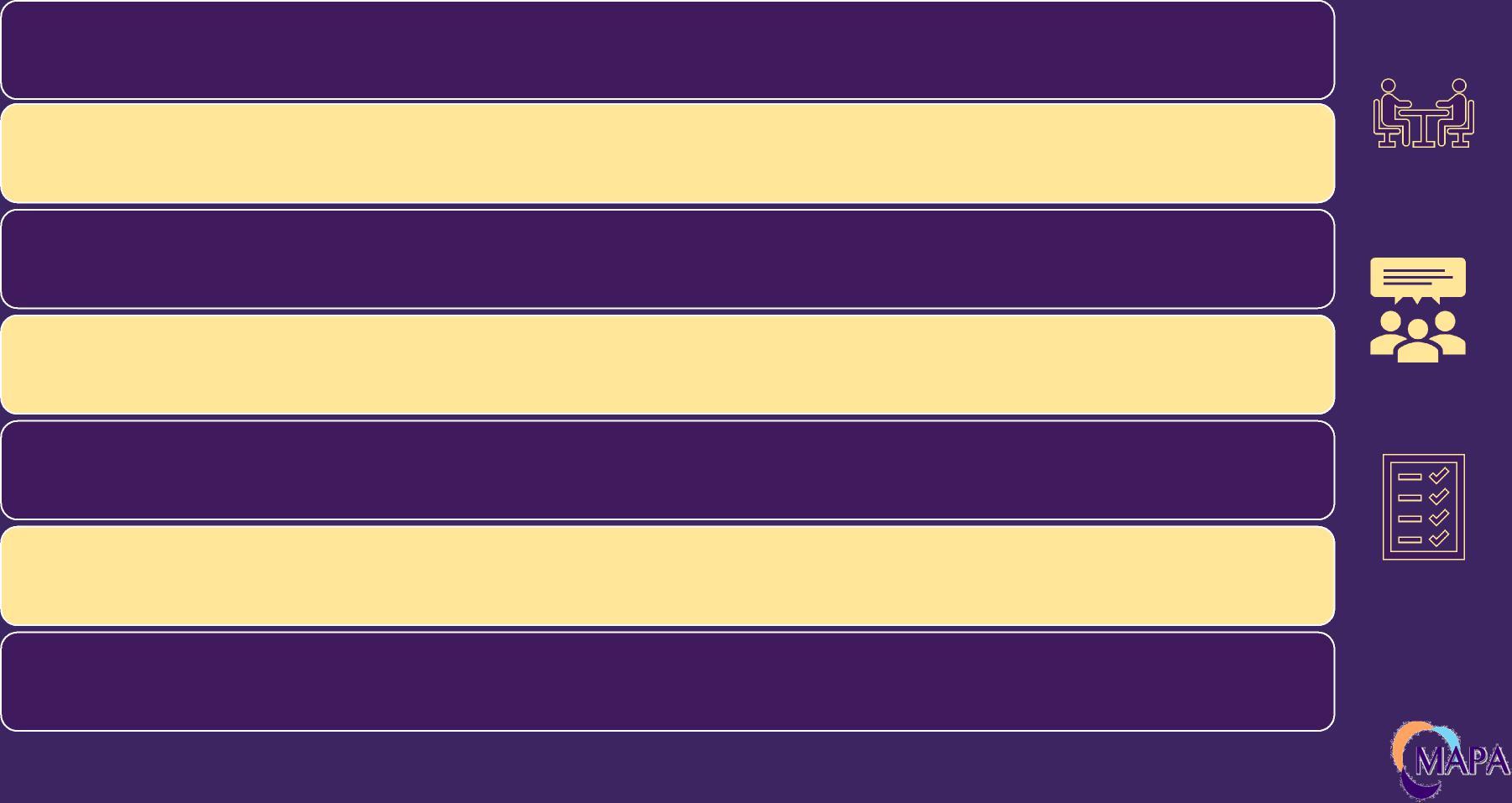 WHAT WE DO: How MAPA Works With CMS
Plans identify rules and regulations that cause compliance challenges.
Plans work together to develop solutions that would maintain regulators’ oversight but make it more 
feasible for plans to comply.
Plans meet with CMS either in person or remotely to discuss the challenging areas and suggest 
solutions.
CMS may or may not adopt Plans’ suggested solutions but better understand plans’ efforts.
To date, Plans have met with CMS on a number of topics such as audits, appeals and grievances, 
CTMs, and criteria for Star ratings.
Attendance of CMS at meetings is quite high, as is their preparation and participation, and they have 
often conveyed how helpful the dialogues have been.
Building a Strong Foundation – Basic Plan Requirements
Plan Approval – Maintaining Operations 
Basic Plan Offering – (MA, MA/PD, or PDP) 
Licensing – state (s) 
Plan Design (HMO, PPO, SNP) 
Value Added Services 
Bid Development, submission, & approval 
Plan Operations – meeting standards 
Member Services/Call Center 
Sales (employed or external agents) 
Enrollment (LIS, MSP) 
Premium Billing (LEP, IRMAA) 
Appeals & Grievances 
Claims 
Materials – letters, advertising, directories
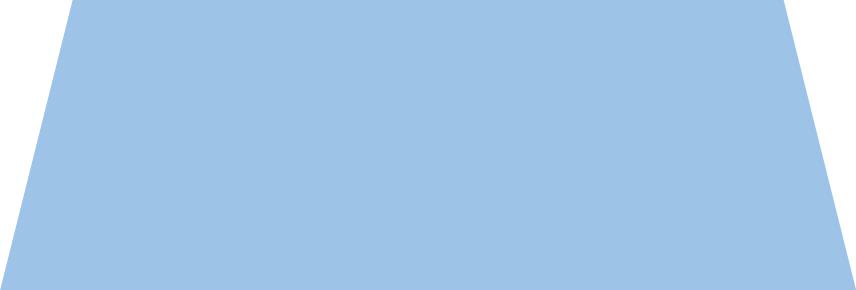 Meeting Basic Plan 
Requirements
Vendor and oversight 
Reporting 
Audits 
Compliance
Building a Strong Infrastructure = Quality
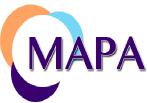 Regulatory Audits Agenda
> The MA Program is a shared responsibility and accountability 
> So you really want to know what we think about CMS regulatory audits? 
> What well-defined, transparent regulatory audits accomplish 
> Panel discussion: Our recommendations to improve the effectiveness 
and value of regulatory audits
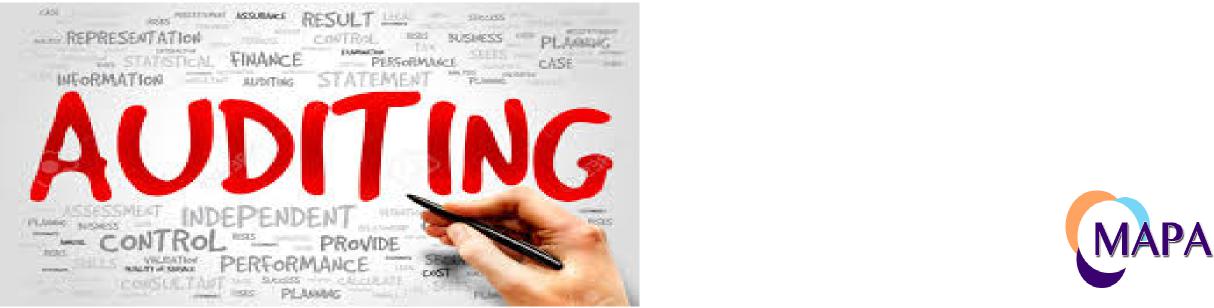 Medicare Advantage is a Shared Responsibility and Accountability
•• We read the newspapers and industry reports and are well aware of the intense 
scrutiny and focus upon the MA Program. 
•• We regard the MA Program as an excellent model for responding to Medicare 
beneficiary preferences, introducing new benefits, and fostering innovations. 
•• We are fully committed to seeing the MA Program succeed in delivering value- 
based care that achieves quality outcomes with high beneficiary satisfaction.
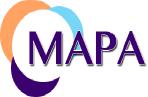 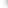 What we really do think about Regulatory Audits
+They are an opportunity for MA plans to show how well we provide Medicare 
beneficiaries access to medical services and medications, and afford them the 
rights and protections set by regulations. 
+They are an important way to demonstrate to CMS, the OIG, Congress, and the 
public at-large the value and strong outcomes achieved by MA plans. 
+They are an essential component in building trust in the MA Program and its 
participating plans, and protecting the integrity of this popular, growing program.
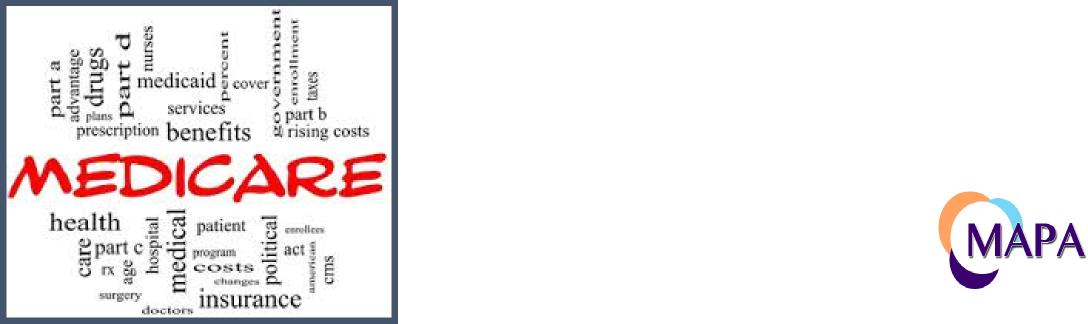 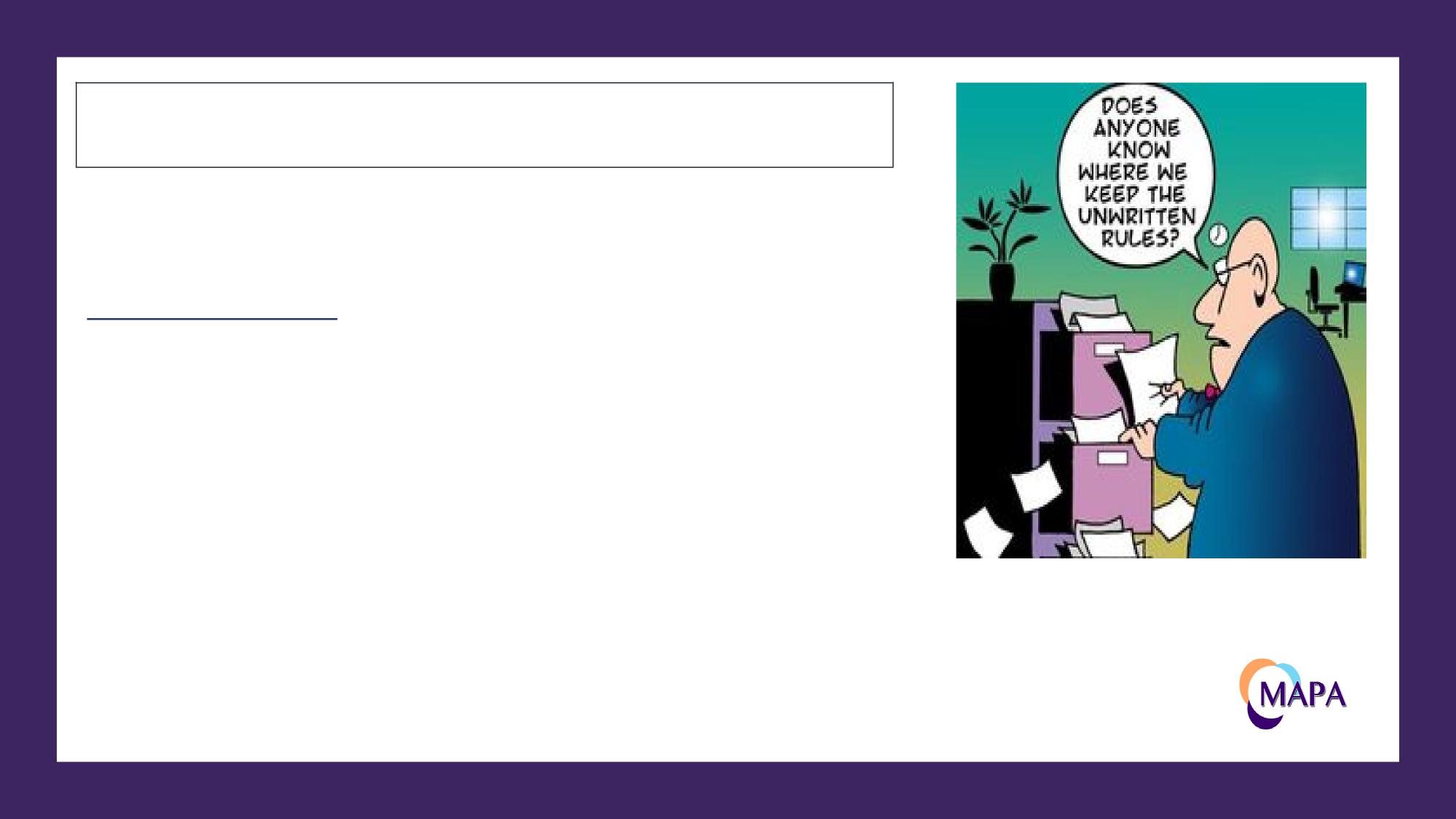 Recommendation #4 – Regulatory audits should not be used to 
establish new regulatory standards.
Panel Discussion:
Ø Describe a CMS regulatory audit experience in 
which your plan was held to a regulatory 
standard that went beyond the then-established 
written standard.